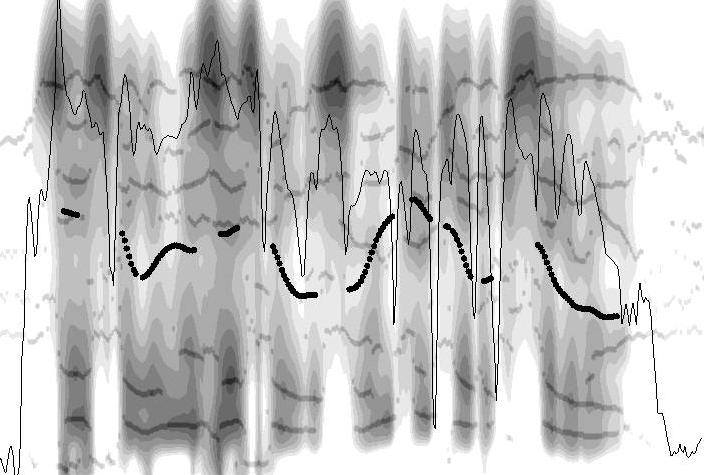 Türkçe Ses Dizgesinin İşleyişi - II
Dr. Öğr. Üyesi İpek Pınar Uzun
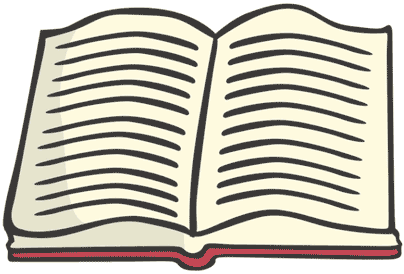 Okuma Listesi
Carr, P. (2008). A Glossary of Phonology. Edinburgh University Press.
Clark, J. (2007). An Introduction to Phonetics and Phonology. Üçüncü Baskı. Blackwell Yayınları.
Crystal, D. (1980). A Dictionary of Linguistics and Phonetics. Wiley Yayınları. 
Ergenç, İ. (2002). Konuşma Dili ve Türkçenin Söyleyiş Sözlüğü. Multilingual Yayınları. 
Ergenç, İ. ve Bekar Uzun, İ.P. (2017). Türkçenin Ses Dizgesi. Seçkin Yayıncılık. Ankara. 1. Baskı.
Gussenhoven, C. (2011). Understanding Phonology. 3. Baskı. Hodder Education.
Johnson, K. (2003). Acoustics & Auditory Phonetics. Blackwell Publishing. İkinci Baskı.
Kent, R.D. ve Read, C. (2002). Acoustic Analysis of Speech. Thomson Learning. İkinci Baskı.
Lacy, de P. (2007). The Cambridge Handbook of Phonology. Cambridge University Press.
Ladefoged, P. (2005). Vowels and Consonants. Blackwell Publishing. İkinci Baskı.
Ladefoged, P. (2006). A Course in Phonetics. Thomson/Wadsworth Yayınları. Beşinci Baskı.
Odden, D. (2005). Introducing Phonology. Cambridge University Press.
Reetz, H. ve Jongman, A. (2009). Phonetics: Transcription, Production, Acoustics and Perception. Blackwell Yayınları.
Seikel, J.A., King, D.W. ve Drumright, D.G. (2009). Anatomy & Physiology for Speech, Language and Hearing. 4. Baskı. Delmar Cangage Learning Yayınları.
Stevens, K. (2000). Acoustic Phonetics. The MIT Press. Birinci Baskı.
Zsiga, E.C. (2013). The Sounds of Language: An Introduction to Phonetics and Phonology. Wiley-Blackwell Yayınları. 
Styler, W. (2016). Using Praat for Linguistic Research, Version 1.6.Creative Commons.
Dr. İpek Pınar Uzun		 		  Türkçe Ses Dizgesinin İşleyişi - II
SESBİLİMSEL KURALLAR (Phonological Rules)
Sesbirimler arasındaki farklılık, Üretici Sesbilim Kuramında sesbilimsel kurallar (phonological rules) aracılığıyla formülleştirilmektedir. Genellikle tipolojik açıdan dillere özgü sorunlar, sesbilimsel kurallar kullanılarak çözümlenmeye çalışılmaktadır.
Örneğin [seIv] ‘save’ vs. [sĕIf] ‘safe’ arasındaki farklılığın formülleştirilmesi gibi.
Bu örnekte, ünlü kayması durumu gözlenmektedir. Bu kural, ‘kısalma’ (shortnening) olarak tanımlanabilir. Buna göre, örneğin İngilizcede /e/ sesi ötümsüz ünsüzlerden önce kullanıldığında kısalma özelliği taşımaktadır.
Dr. İpek Pınar Uzun		 		  Türkçe Ses Dizgesinin İşleyişi - II
SESBİLİMSEL KURALLAR: Özellik Kurallaştırması
A
Y
B
X
Bu formülde, X ve Y arasındayken, A ses çevresinde B’ye dönüşmektedir.
Ok imine göre, doğal sınıflandırmaya göre sesler aynı, ancak onları betimleyen özellikler farklılaşabilmektedir. Başka deyişle, ok iminin öncesindeki A sesi, B sesbirim olma özelliğini formülleştirmektedir.
Eğik çizgi imi, ses çevresinde (environment) olma durumunu formülleştirmektedir. Buna göre, X ve Y arasında bulunması koşuluyla A. B’ye dönüşebilmektedir. Bu durum, B’nin X ve Y’ye doğrudan bağımlı olduğunu da göstermektedir.
Dr. İpek Pınar Uzun		 		  Türkçe Ses Dizgesinin İşleyişi - II
SESBİLİMSEL KURALLAR: Özellik Kurallaştırması
A
Y
B
X
Örnek: [seIv] ‘save’ vs. [sĕIf] ‘safe’ 

/eI/ Kısalması Kuralı:

/eI/       [ĕI] 


Kural Açıklaması: 
/eI/, ötümsüz ünsüzlerden önce kullanıldığında [ĕI] biçimine dönüşmektedir. Başka bir deyişle /eI/ sesbirimi, [+ünsüz], [–ötüm] özelliklerinden önce kullanıldığında [ĕI] biçimine dönüşmektedir.
+ünsüz
-ötüm
Dr. İpek Pınar Uzun		 		  Türkçe Ses Dizgesinin İşleyişi - II
SESBİLİMSEL KURALLAR: Özellik Kurallaştırması
A
Y
B
X
Silme (Deletion): Ø

A          Ø      X              Y

Schwa (Vurgusuz ünlü) silme örneği: /s∂t/ > /st/

 V         Ø       s               t

Formülde V = Herhangi bir ünlü anlamına gelmektedir.
Dr. İpek Pınar Uzun		 		  Türkçe Ses Dizgesinin İşleyişi - II
SESBİLİMSEL KURALLAR: Özellik Kurallaştırması
A
Y
B
X
Türeme (Epenthesis)

Ø          A      X              Y

Schwa (Vurgusuz ünlü) türeme örneği: /mn/ > /m∂n/

 Ø        [∂]     m             n
Dr. İpek Pınar Uzun		 		  Türkçe Ses Dizgesinin İşleyişi - II
SESBİLİMSEL KURALLAR: Özellik Kurallaştırması
A
Y
B
X
Türeme (Epenthesis)

Ø          A      X              Y

Schwa (Vurgusuz ünlü) türeme örneği: /mn/ > [m∂n]

 Ø        [∂]    m              n => 
                                                       					               #
– titreşimli
+sürekli
+ötüm
+ünsüz
+ötüm
–gecikmeli [-DR]
Dr. İpek Pınar Uzun		 		  Türkçe Ses Dizgesinin İşleyişi - II
SESBİLİMSEL KURALLAR: Özellik Kurallaştırması
A
Y
B
X
Tek bir özelliği belirtmek  de yeterlidir.
Yuvarlaklaşma:






 
Kural Açıklaması: Alçak ve dar ünlüler [m] ünsüzünden önce kullanıldığında yuvarlaklaşmaktadır.
+seslemli
–alçak
+yuvarlak
[m]
Dr. İpek Pınar Uzun		 		  Türkçe Ses Dizgesinin İşleyişi - II
SESBİLİMSEL KURALLAR: Tipolojik Görünümler
A
Y
B
X
Mokilese dilinde /i/ ötümsüzleştirme kuralı: [apid] vs. [pįsa] 

Kural Açıklaması: 
/i/sesi, iki ötümsüz ünsüz arasında kaldığında [į] biçimine dönüşmektedir.  

Kural:

/i/       [į]
+ünsüz
-ötüm
+ünsüz
-ötüm
[į]
Dr. İpek Pınar Uzun		 		  Türkçe Ses Dizgesinin İşleyişi - II
SESBİLİMSEL KURALLAR: Tipolojik Görünümler
Korecede sesbirim ve sesbirimcik ayrımı:
[s] ve [∫]
[son] ‘el’   #___o   		[∫inho] ‘sinyal’ #___i
[filsu] ‘hata’ l___s     		[∫itab] ‘eşleşmek’ #___i
[isa] ‘yeniden yerleşme’ i___a   	[∫ipsau] ‘13’ p___a
[sau] ‘pamuk’  #___a		[ma∫ida] ‘içecek’ a___i
[sosal] ‘özgün’ #___o   		[o∫ip] ‘50’ o___i
[sal] ‘ten’ #___a 			 [sek] ‘renk’ #___e
[∫]
/s/
[i]
sesbirim
/s/
sesbirimcik
[∫]
[s]
+yüksek
–alçak
–arkadil
+öndil
+seslemli
ses çevresi
[i] öncesi
herhangi bir 
konum
/s/
[–ön]
Dr. İpek Pınar Uzun		 		  Türkçe Ses Dizgesinin İşleyişi - II
SESBİLİMSEL KURALLAR: Tipolojik Görünümler
İngilizcede gırtlaksıllaşma öncesi durum (preglottalisation)
[map] ‘harita’   m___#    	[cat] ‘kedi’ k___#          [lack] ‘eksiklik’ l___#
/map/ > [mæʔp]		/cat/ > [kæʔt]	         /lack/ > [læʔk]
Kural Açıklaması: İngilizcede sözcük-sonu konumundaki ötümsüz duraklamalı ünsüzlerin hemen öncesindeki ses gırtlaksıllaşmaktadır. Sözcük sonu tanımlanacağı için formülleştirmede ___# biçimindeki kodlama seçilmektedir.
–sürekli
–gecikmeli
–ötümlü
#
[+C.G.]
Dr. İpek Pınar Uzun		 		  Türkçe Ses Dizgesinin İşleyişi - II
SESBİLİMSEL KURALLAR: Tipolojik Görünümler
İngilizcede genizsil sonu [t] silinmesi (post-nasal [t] deletion)
[mental] ‘zihinsel’   e___a 		[mentality] ‘zihin’   n___a
/mental/ > [‘mεnal]		/mentality/ > [mεn‘tælIti]
Kural Açıklaması: İngilizcenin bazı ağızlarında /t/ ünsüzü, genizsil /n/ ünsüzü ve /a/ ünlüsü arasında konumlandığında eğer o seslem vurgulu seslem ise, /t/ ünsüzü silinmektedir.
/t/          Ø    n
+seslemli
–vurgulu
Dr. İpek Pınar Uzun		 		  Türkçe Ses Dizgesinin İşleyişi - II
SESBİLİMSEL KURALLAR: Tipolojik Görünümler
Kanada İngilizcesinde yükselme (Canadian Rasing)
[right] ‘haklı’    			[ride] ‘binmek’ 
/right/ > [rΛIt]			/ride/ > [raId]

[rice] ‘pirinç’ 			[rise] ‘yükselmek’
/rice/ > [raIs]			/rise/ > [raIz]
Kural Açıklaması: Kanada İngilizcesinde /aI/ diftongu eğer ötümsüz bir ünsüzden önce sesletilirse, [ΛI] biçimine dönüşmektedir.
/aI/      [ΛI]
–seslemli
–ötümlü
Dr. İpek Pınar Uzun		 		  Türkçe Ses Dizgesinin İşleyişi - II
SESBİLİMSEL KURALLAR: Kural Sıralaması
Üretici Sesbilim Kuramında sesbilimsel kuralların sıralanışı oldukça önemlidir, sıralamaya dayalı olarak kuralda değişiklik olabilmektedir:
Kural 2
Kural 1
[çıktı A]
girdi
Kural 1
Kural 2
[çıktı B]
Dr. İpek Pınar Uzun		 		  Türkçe Ses Dizgesinin İşleyişi - II
SESBİLİMSEL KURALLAR: Kural Sıralaması
Kanada İngilizcesinde yükselme (Canadian Rasing): Kanada İngilizcesinde /aI/ diftongu eğer ötümsüz bir ünsüzden önce sesletilirse, [ΛI] biçimine dönüşmektedir.
1
/aI/      [ΛI]
–seslemli
–ötümlü
Peki, ya bu formda kural sıralamasında yer değişikliği olursa?
Dr. İpek Pınar Uzun		 		  Türkçe Ses Dizgesinin İşleyişi - II
SESBİLİMSEL KURALLAR: Kural Sıralaması
Kanada İngilizcesinde yükselme (Canadian Rasing): Kanada İngilizcesinde /aI/ diftongu eğer ötümsüz bir ünsüzden önce sesletilirse, [ΛI] biçimine dönüşmektedir.
2
/aI/      [ΛI]
–seslemli
–ötümlü
Dr. İpek Pınar Uzun		 		  Türkçe Ses Dizgesinin İşleyişi - II
SESBİLİMSEL KURALLAR: Kural Sıralaması
Kanada İngilizcesinde /aI/ yükselmesi, eğer ötümsüz bir ünsüzden önce sesletilmesi durumunda gözlenmektedir. Ancak çarpmalı (flap) olarak tanımlanan /r/ ünsüzleri /raIrIŋ/ ötümsüz değildir.  Bu durumda, kural işlememektedir. Bu nedenle, yüzey yapı /raIrIŋ/ biçimine dönüşmüştür.
Bu durumda, kural sıralamasında yapılan yer değişikliği tüm sistemi etkileyebilmektedir. Çünkü kuraldaki değişikliğe göre, farklı bir sesbilimsel bulgu elde edebiliriz.
Kanada İngilizcesinde kullananlar için 1. kural; Amerikan İngilizcesi kullananlar için 2. kural daha çok tercih edilmektedir.
Ağızlardaki farklı söyleyişlerin, kural sıralamalarındaki farklılıklar olduğu düşünülmektedir.
Ne kadar çok kural koyarsanız, o kadar karmaşık bir sistem elde edersiniz!
Dr. İpek Pınar Uzun		 		  Türkçe Ses Dizgesinin İşleyişi - II